Sörfőzés
A sör malátából, valamint bizonyos pótanyagokból vízzel cefrézett, komlóval, illetve egyéb engedélyezett anyagokkal ízesített, sörélesztővel erjesztett, szén-dioxidban dús, alkoholtartalmú ital.
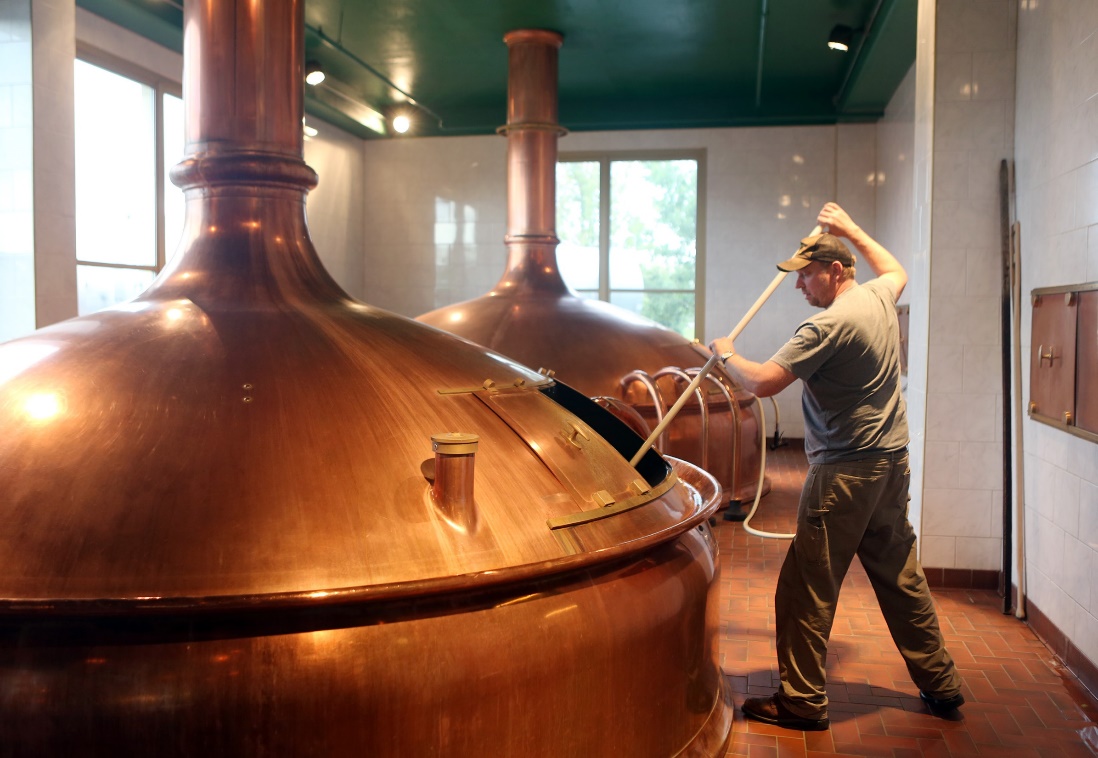 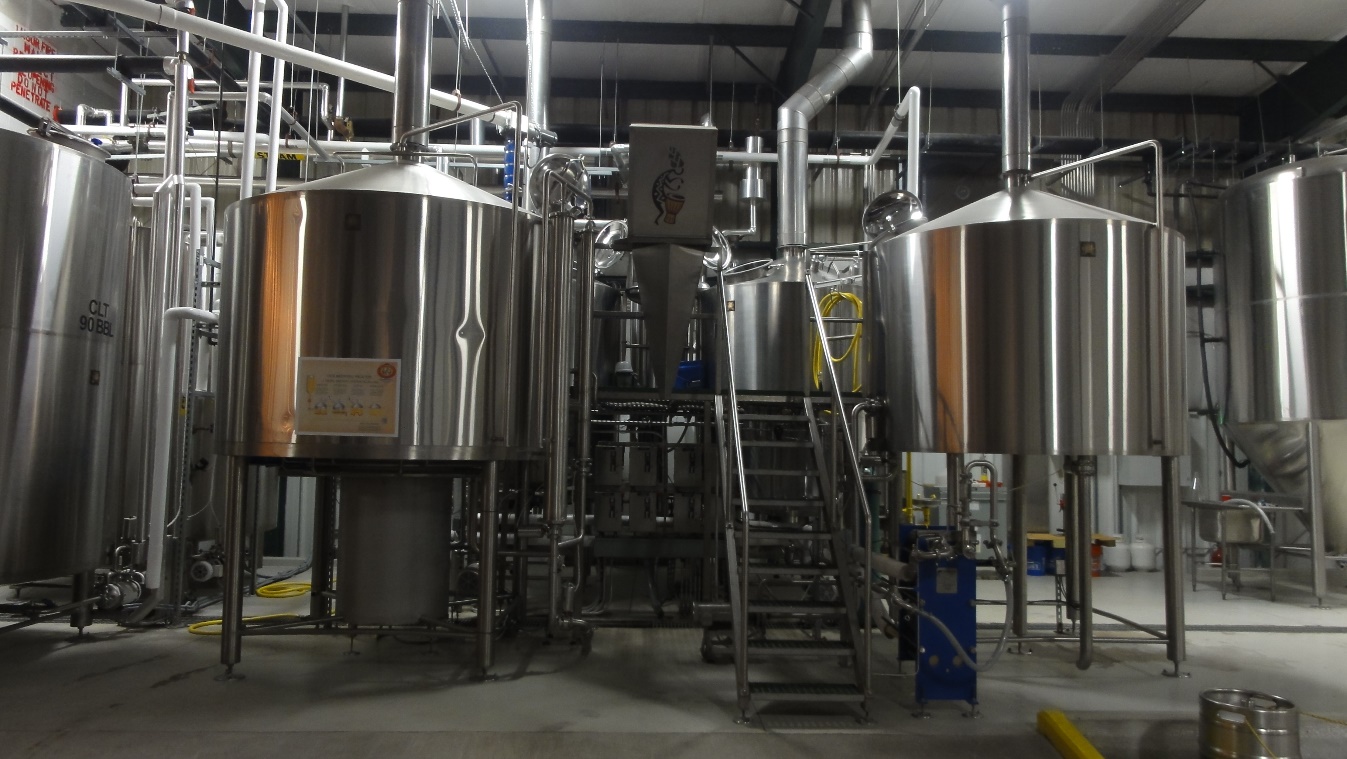 Alapanyagok:
Elsődleges összetevők:
Maláta: árpa, búza vagy egyéb gabona csíráztatásával előállított termék
Víz

Másodlagos összetevők:
Komló (Humulus lupus), komlókészítmények
Adalékanyagok
Alkoholmentes sörök sörjellegének kialakításához szükséges aromák
Ízesítő és színezőanyagok
Karamellmaláta, színezőmaláta
Pótanyagok: a sörlé szárazanyag-tartalmának legfeljebb 30%-a származhat
pótanyagból, amelyek : Sörárpa, csírátlanított kukoricaőrlemény, rizs, egyéb szénhidrát tartalmú termékek

Technológiai segédanyagok:
Szén-dioxid, nitrogén, sörélesztő, szűrő- és derítőanyagok, enzimek
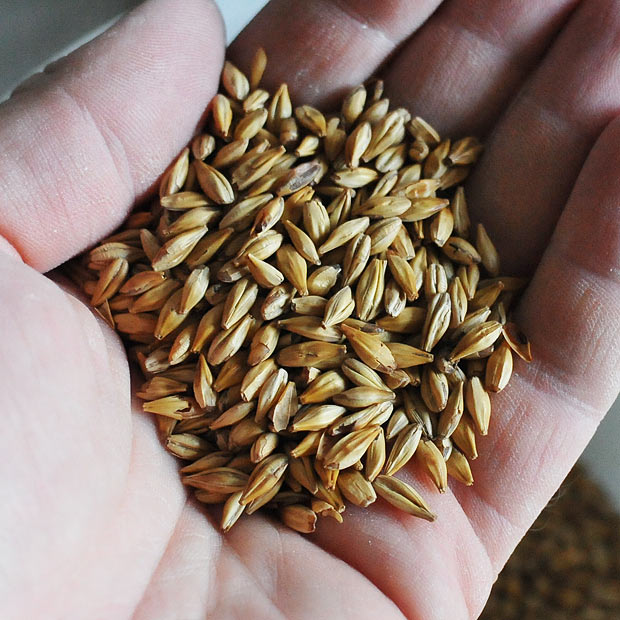 Technológiai lépések
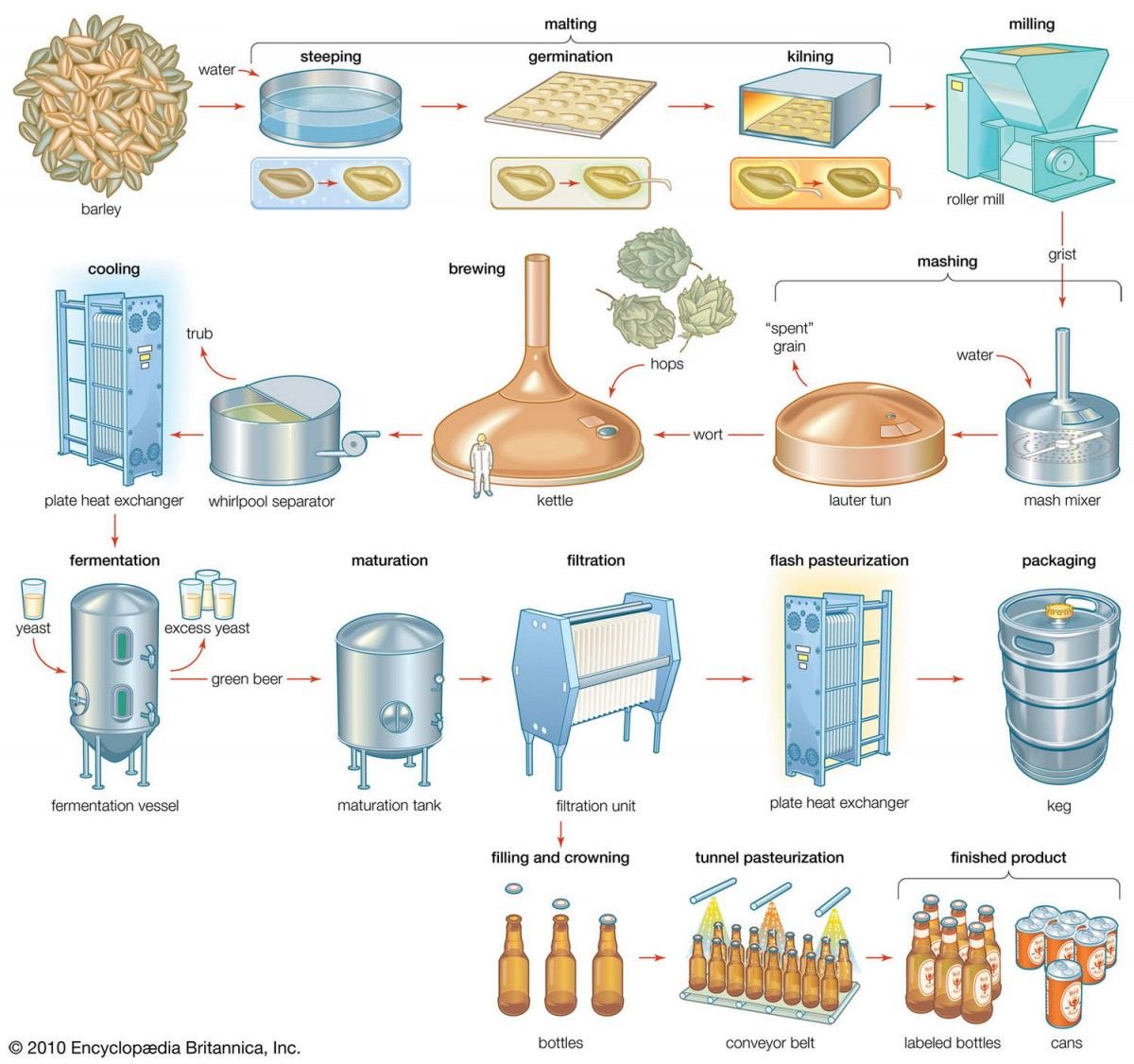 Malátázás
Malátaőrlés
Cefrézés
Cefreszűrés
Komlóforralás
Sörlé erjesztése
Szűrés, stabilizálás
Pasztőrözés
Fejtés
Malátázás:
Áztatás:
15°C-os vízben áztatás , 40%-os nedvesség tartalom elérése csírázás
enzimképzés beindul
endosperm sejtfal bontás
keményítő szabadul fel
Aszalás:
 biokémiai folyamatok leállítása 
 íz és szín meghatározó Maillard reakciók
Fehérje koaguláció
Szárítás:
Kíméletes  vízelvonás ~10%-ig, 40-50°C
Szárítás 5%-ig 70°C-on
Végszárítás 2,5-4%-ig 90°C-on
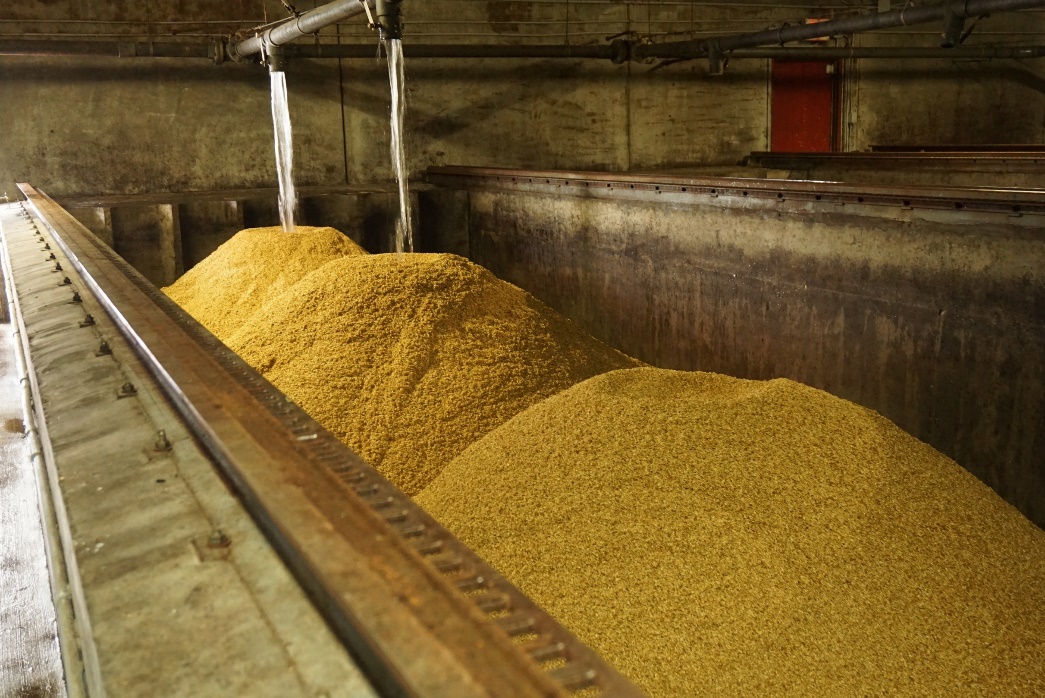 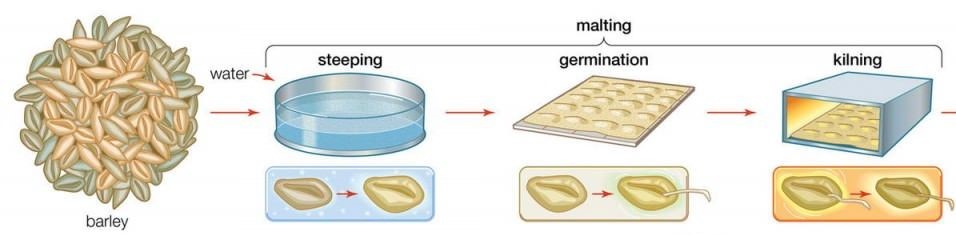 Őrlés:
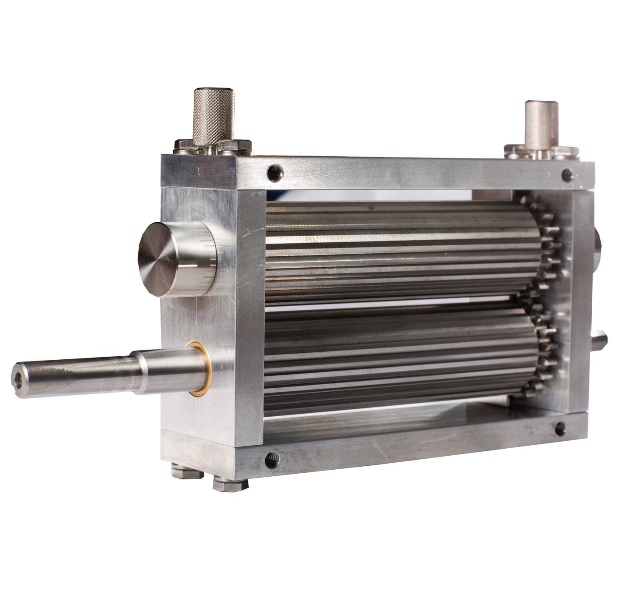 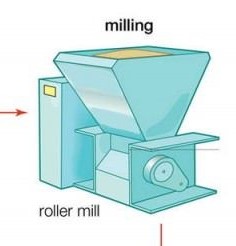 Szárított maláta aprítása
Könnyebb komponens kinyerés
Száraz őrlés: 2-4-5-6 hengeres örlőmalmok
Nedves őrlés: kondícionálás vízzel 1 hengerpár
Cefrézés:
Oldható komponensek oldatba vitele, nem oldható komponensek enzimes bontása és oldása.
Fokozatos hőmérséklet emelés, hogy az adott hőmérséklet optimumokon tudjanak az enzimek reagálni 
Fehérjebontás: 50°C
Keményítőbontás: 60-65°C, erjeszthető szénhidrátokképzése β-amiláz enzim által
Keményítőbontás: 70-75°C, nem erjeszthetőszénhidrátok képzése α-amiláz enzim által
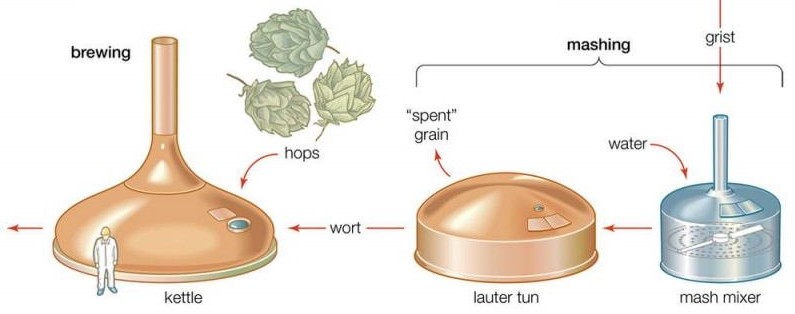 Komló forralás:
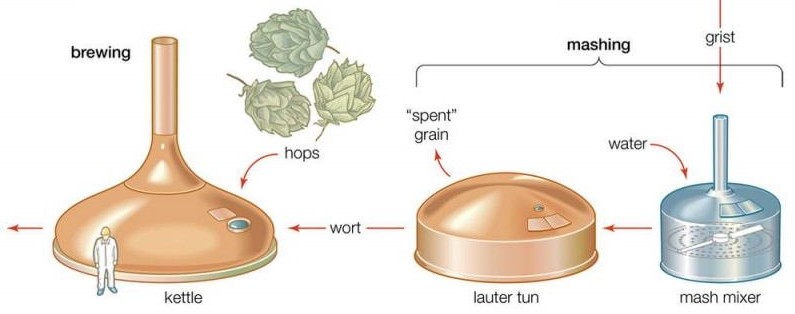 A komló értékes komponenseinek kioldása: α-savak Izomerizálódnak
A sörlé összetételének rögzítése: enzimek inaktiválódnak
A sörlé sterilizálása
A koagulálható fehérjék kicsapása: fehérje-polifenol komplexek képződése
 A koncentráció beállítása: a sörlé 10%-a párolog el a komlóforralás során
Komló komponensei:
Keserű anyagok: α –savak (vízoldhatatlanok, hő hatására izomerizálódnak)
Aromaanyagok (illékonyak)
Cseranyagok: polifenolok
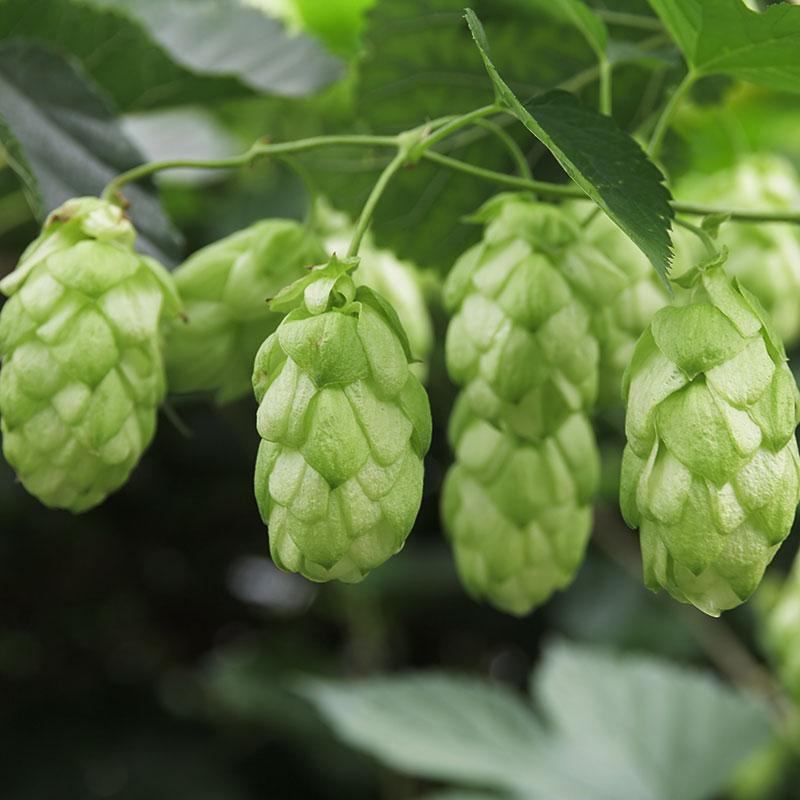 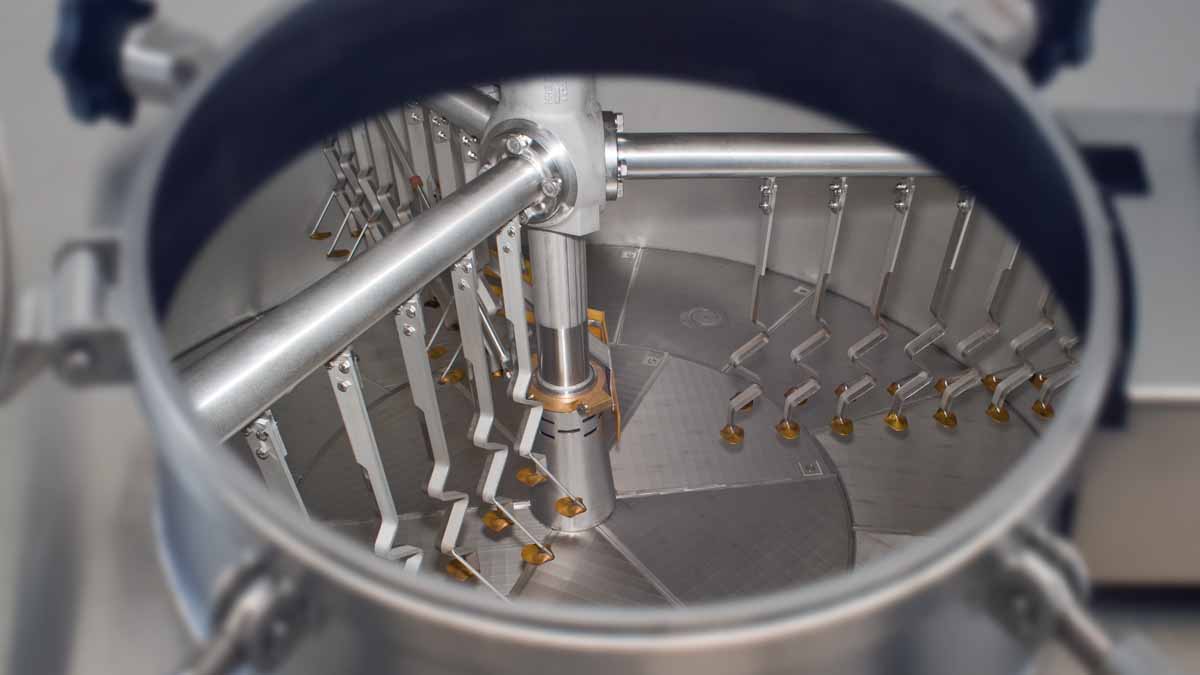 Cefreszűrés:
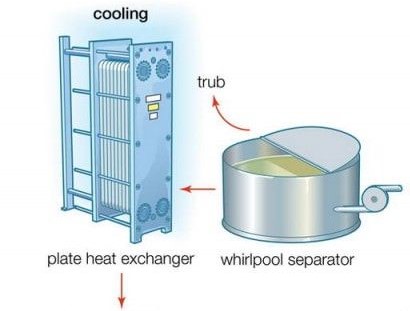 Az oldott komponenseket tartalmazó sörlé és az oldhatatlan komponenseket tartalmazó törköly szétválasztása.
Hűtés:
A fermentáció hőmérsékletére
Lemezes hőcserélő
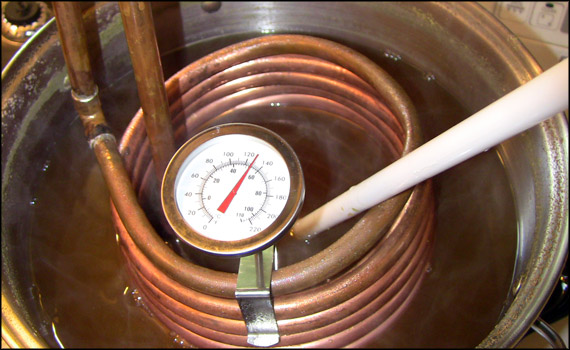 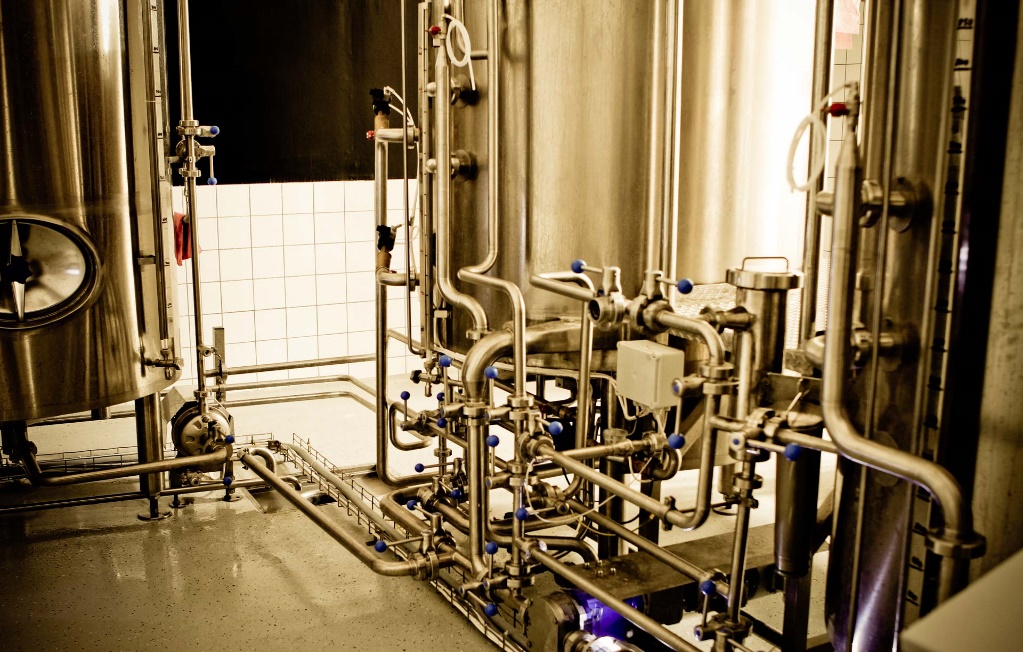 Erjesztés:
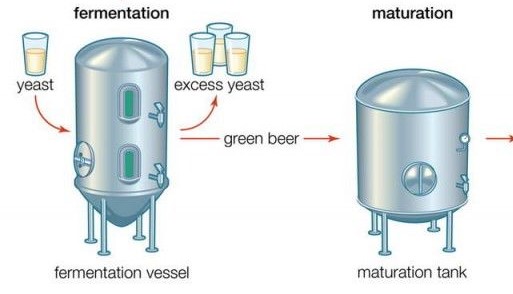 Beélesztőzés ~20 millió sejt/ml koncentrációval
Saccharomyces cerevisiae, Saccharomyces pastorianus
Főerjesztés:
erjeszthető szénhidrátok alkoholokká alakulása
Nyitott vagy zárt berendezés
Hab összeesése és barnulása jelzi a végét
”fickósör”
Utóerjedés/ászokolás:
Sör érés, íz finomodás
Co2 elnyeletés,
Tisztulás
Alacsony hőmérsékleten
Lassú enzimatikus folyamatok

Felsőerjesztésű:
erjesztés végén sejtek felül gyűlnek össze
15-25 °C erjesztenek
Melibiózt nem bontják
Alsóerjesztésű:
Tank aljára ülepszik az erjesztő
5-10 °C-on
Melibiózt bontanak
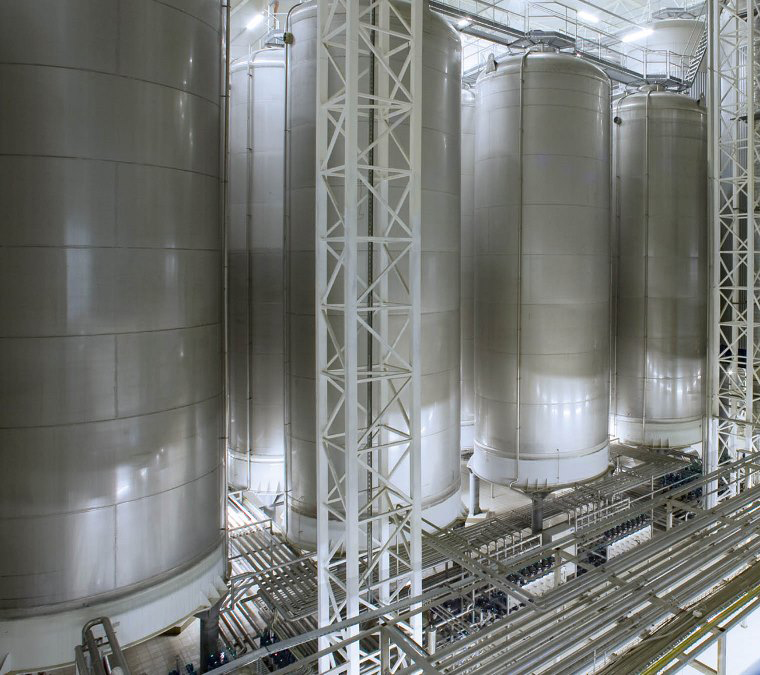 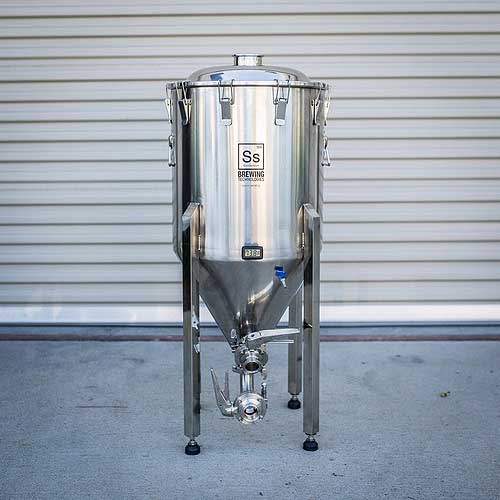 Szűrés:
sörben lévő szennyeződések (élesztő, fehérje stb.) eltávolítása
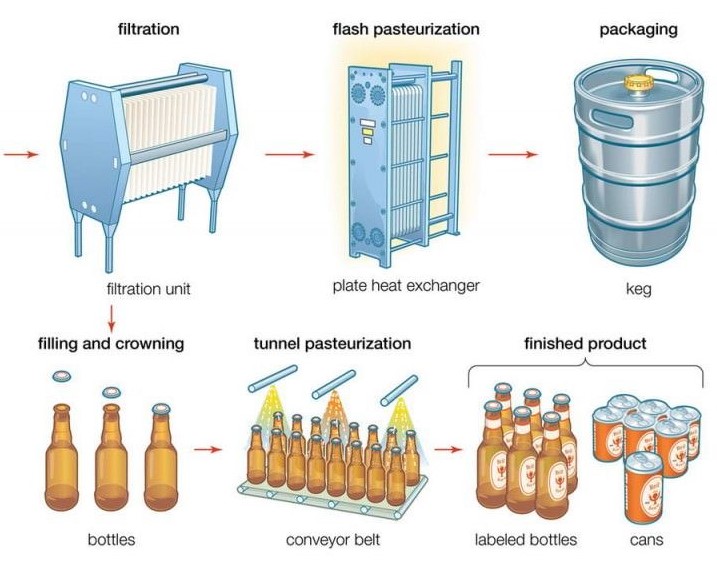 Pasztőrözés:
Mikróba pusztítás
További alkohol keletkezésének gátlása
Tartósítás
Íz és aroma intenzitás csökkenés
Dobozos sörökpillanat pasztőrözés
Üveges sörökalagút pasztőrözés
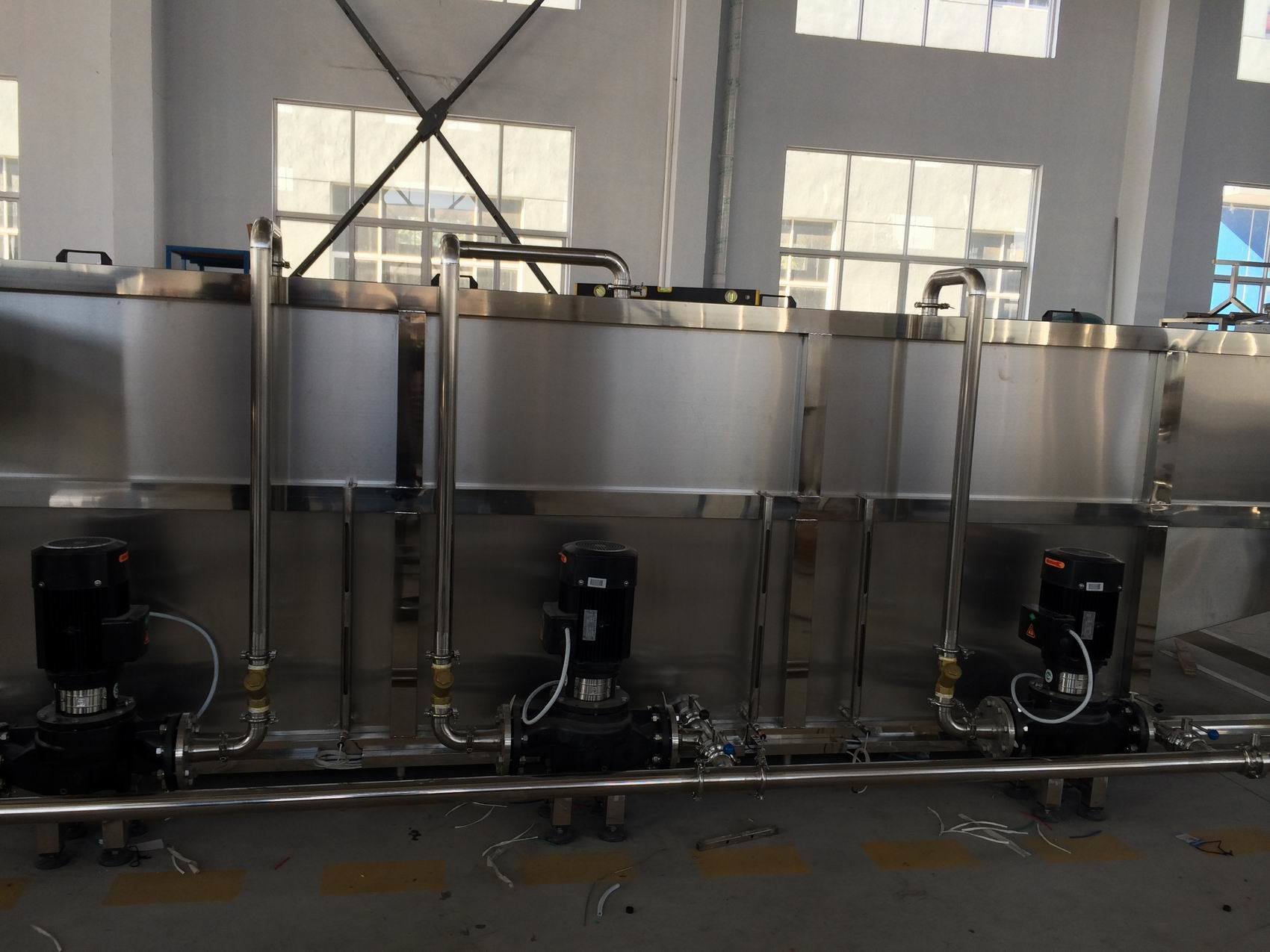 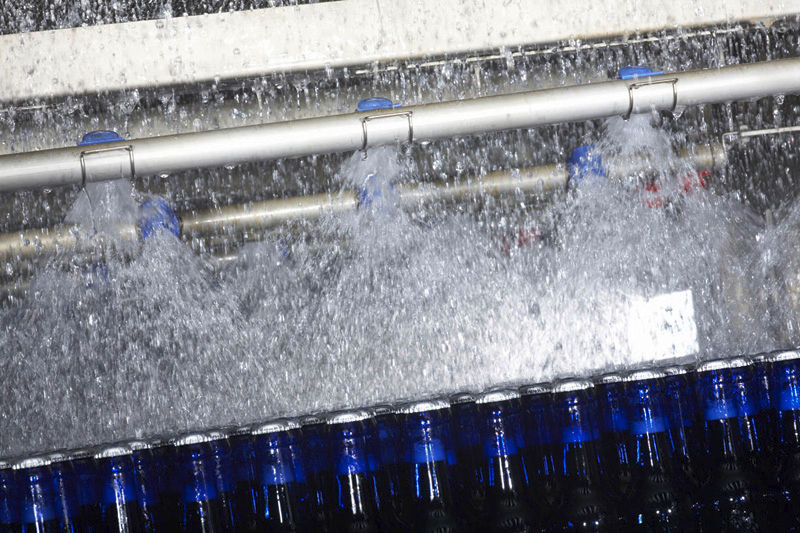 Enzimek a sörgyártásban:
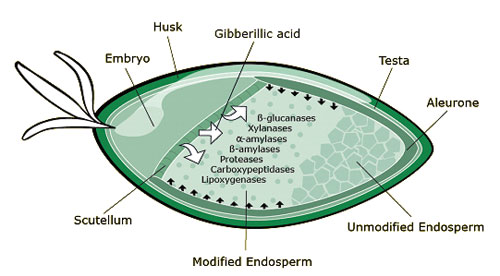 Mely technológia lépések során használják az enzimeket?
Malátázás:
Rövid csíráztatás  enzimes folyamatok beindítása
Összetett malátakeményítő  egyszerű szerk. cukrok
Cefrézés:
Malátalé + főzővíz összekeverése
Szakaszos melegítés több hőmérsékleti tartományban
Fermentáció
 enzimes reakciók: fehérjék, 			   keményítő bontása
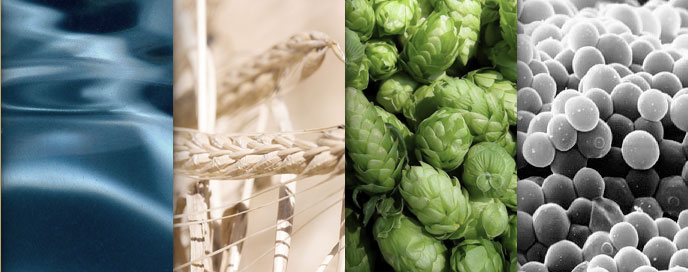 Milyen enzimeket használnak?
Amilázok
Proteázok
Pentozanáz, xilanáz
Glükanázok
Acetolaktát-dekarboxiláz
Amiláz enzimek
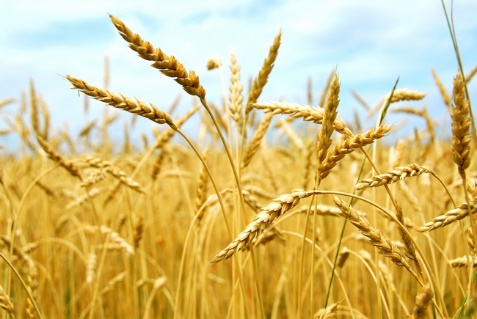 Enzimcsalád, mely a keményítő cukrokká való bontását végzi

Növényekben, gombákban, állatokban találhatók


Működésük:

pH 3,5-9  eredetfüggő

Optimum hőmérséklet ~ 45°C
Osztályozásuk:
α-amiláz
β-amiláz
γ-amiláz
Izoamiláz
α-amiláz (EC 3.2.1.1)
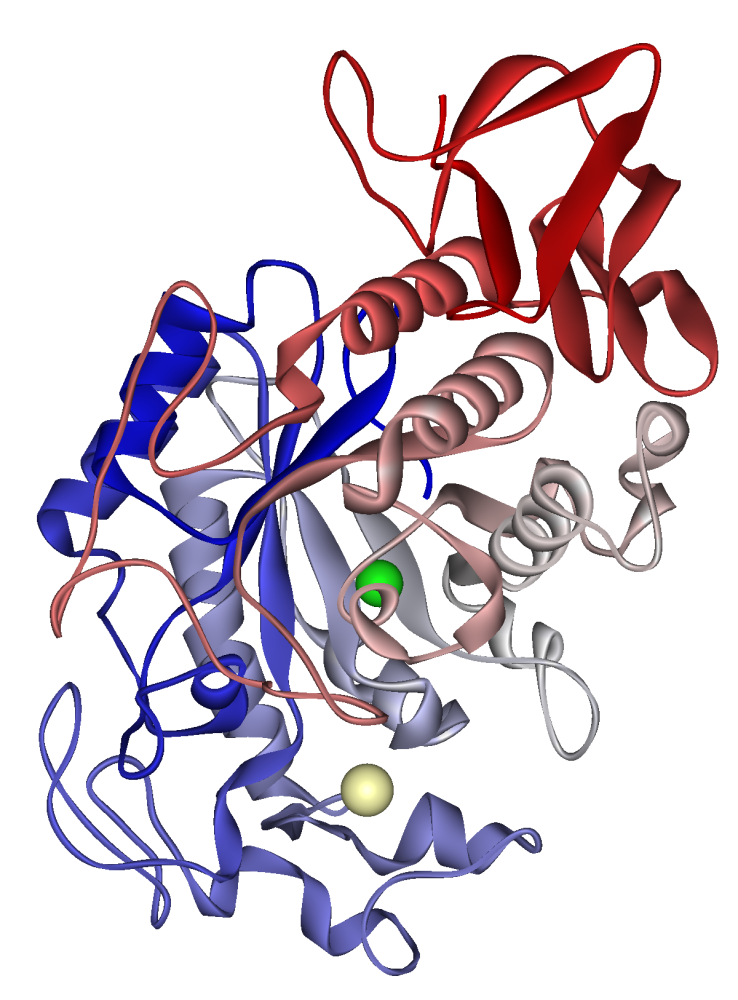 Előfordulás: 
növényeken, gombákban, állatokban
emberiszervezetben: nyál,hasnyál
mikroorganizmusokban: Bacillus subtilis, Bacillus lichenformis
Endoenzim
α-(1,4)-glikozidkötéseket hasít
Metalloprotein Ca2+ működéséhez
Termékei: 
α-konfigurációju oligoszacharidok: maltóz, maltotrióz, dextrinek
Előállítása: 
Fermentációval
Kicsapás, Ultraszűrés, Kromatográfia, (Szárítás, Granulálás)
Hatékony:
pH: 4,5 – 8 
~45-90°C
β-amiláz (EC 3.2.1.2)
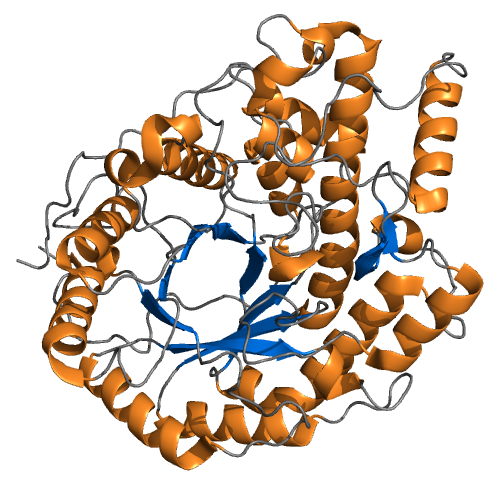 Előfordulás:
Baktériumok, gombák
Növényekben: édesburgonya, árpa
Emberben, állatokban: bélcsatorna mikroflórájában
Exoenzim  nem redukáló láncvégeket hasít
β-amiláz:
Baktériumok: Bacillus polymyxa, Bacillus cereus
α -(1-4)-glikozidkötést hasítja
pH: 4,5-5, ~60-65°C
Termékek: β-maltóz, határdextrinek
Előállítás: fermentációval
Amiloglükozidáz:
Baktériumok: Aspergillus niger, Aspergillus awamorii
α -(1-4)- és α -(1-6)- glikozidkötést bont
Termékek: D-glükóz
Előállítás: fermentációval
Izoamilázok (EC 3.2.1.68)
Előfordulás:
baktériumok, növények, gombák, állatok
emberi szervezetben: hasnyálmirigy termeli
Endoenzimek
α -(1-6)- glikozidkötést bontanak ”oldalágtalanító”
Termékeik: lineáris szerkezetű maltóz dextrinek
Pullulanáz:  (EC 3.2.1.41)
Előfordulás: 
Élesztők, prokarióták: Pseudomonas, Streptomyces, Bacillus fajok
Pullularia pullulans  pullulán: α-(1-6) kötésekkel polimerizált glükóz
debranching enzyme = elágazást megszüntető enzim
α- (1,6)-D-glükozid  kötések  hidrolízisét  katalizálja
Hatékony: 50-60 °C , pH 4,5-5,0
Felhasználás: glükóz-izocukor előállítás
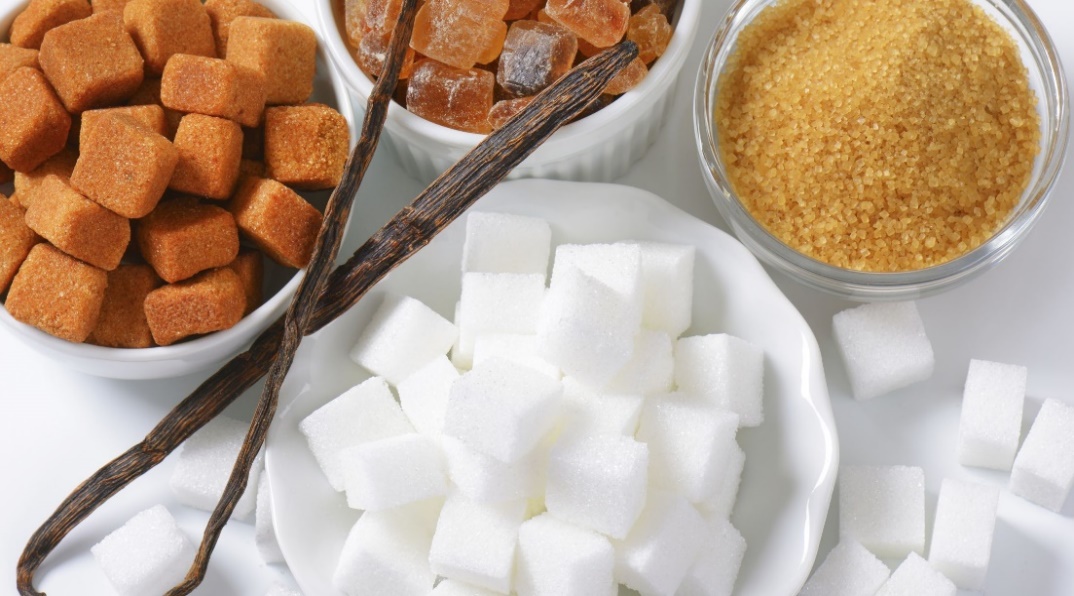 Proteázok
Fehérjék lebontása  peptidkötések hidrolízise
Csoportosításuk:
hasítás helye szerint: exopeptidázok, endopeptidázok
aktív helyen lévő aminosav szerint:
szerin proteázok 
aszpartát proteázok
cisztein proteázok
metalloproteázok 
treonin proteázok 
glutaminsav proteázok
termelő szervezet szerint: gomba, bakteriális eredetű
optimális pH tartomány szerint
Felhasználás:
mosószeripar
sajtgyártás
bőrgyártás
gyógyászat
reagens
állati takarmányok
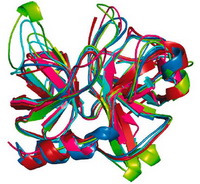 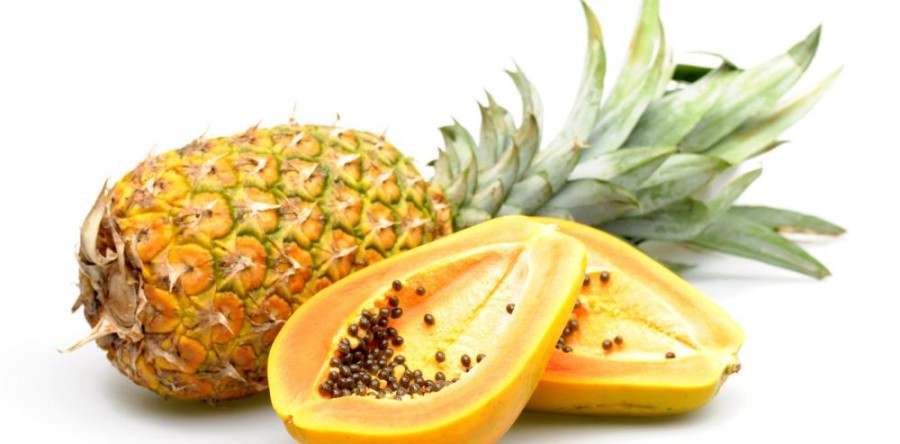 Proteázok
Bromelain (EC 3.4.22. 32-33.)
Előfordulás: ananász (Ananas comosus)
Cisztein proteáz  tiol-csoport
~50-60°C
Felhasználás: 
Terápiás célokra
segíti a fehérjeemésztést
gyorsítja az izmok regenerációját
gyulladáscsökkentő
Papain (EC 3.4.22.2)
Előfordulás: papaja (Carica papaya)
Cisztein-proteáz
Felhasználás: 
fogkrémekben, fogfehérítőkben
rák elleni kezelések kiegészítésében
cukorbetegség szövődményei ellen
csökkenti a reumás artritisz okozta gyulladásokat és fájdalmakat
Enzimek a sörgyártásban:
Enzimek a sörgyártásban:
Főerjesztés
Sörélesztő ”megoldja” helyettünk
Glikolízis: jól szabályozott metabolikus útvonal, kis túlzással minden élőlényben azonos módon zajlik le (Rickettsia nemzetség, ED útvonal).-piruvát
Fermentáció: piruvát→Etanol
Élesztők közti különbség: melibiázS. cerevisiae: -S. pastorianus: +
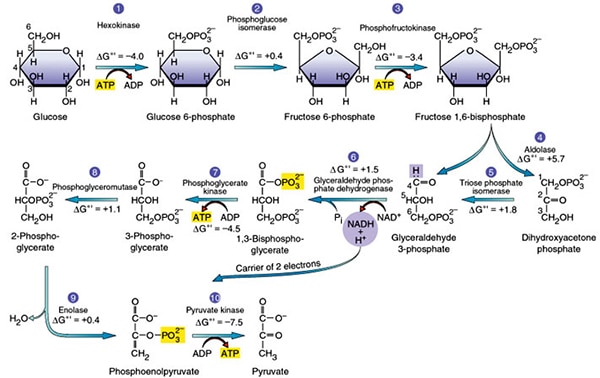 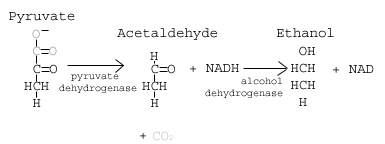 Sör minőségét javító enzimek
α-Acetolaktát-dekarboxiláz: Fermentációs idő csökkentése, kívánt íz beállítása
β-glukanáz: Szűrési folyamatok gyorsítása
Lakkáz: Végtermék minőségi javítása
α-Acetolaktát-dekarboxiláz
B. subtilis termeli
Fermentáció elején a cefréhez adagolják: Gyorsítja a fermentációt (1-5 g/hl)
Fermentáció után: Csökkenti a diacetil koncentrációját(diacetil: erős, kellemetlen vajszerű íz/szag)(Acetoin: íztelen, szagtalan) 0,4-1 g/hl
Mikor adjuk hozzá? 	-Elején: Több pozitív tulajdonság, 2-5x több enzim (1kg – 60.000Ft)			-Végén: Kevesebb enzim, több idő (optimum)
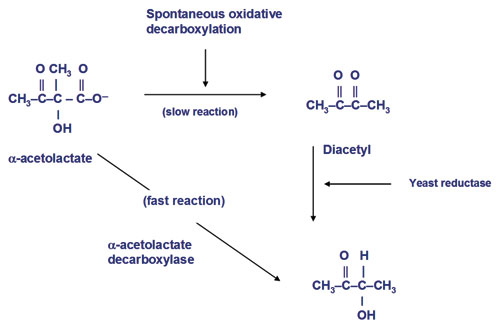 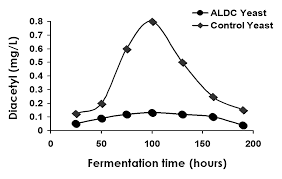 β-glukanáz
β-glükán: 		-poliszacharid	-glükóz monomer	-1,3 kötés
Előfordul: gombák, baktériumok és gabonafélék sejtfalábanEmberi szervezetben: gombás megfertőződés esetén	 (Pl.:Aspergillus, Candida)Vérmintában: 1,3 β-glükán
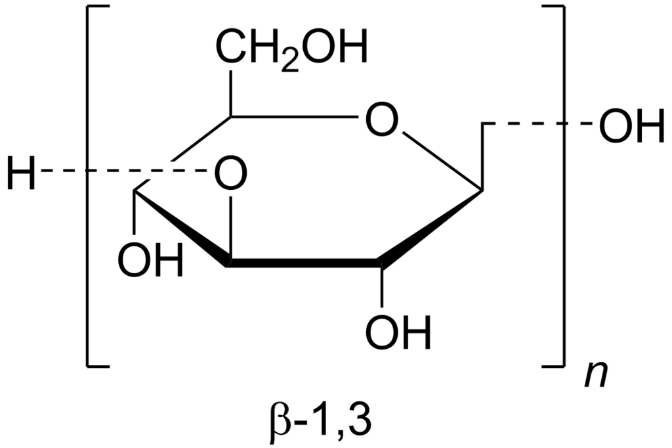 β-glukanáz
β-glükanáz: poliszacharidot bontja oligoszacharidokra / monomerjeire → viszkozitás csökken






Szűrésidő csökkenthető:	Darcy egyenlet:


Borászatban is alkalmazzák, az élesztő autolízisére → mannoproteinek → testes, karakteres íz
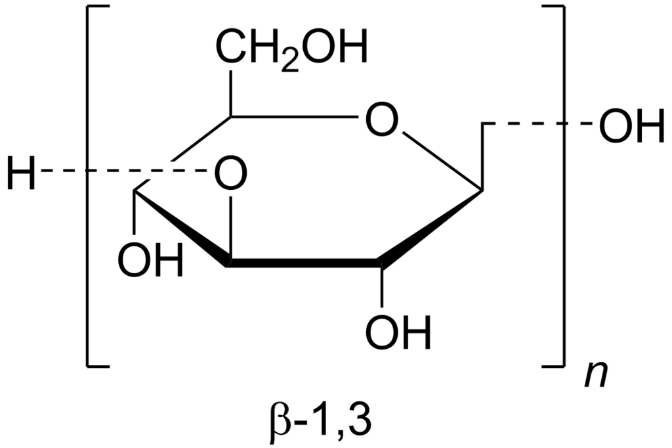 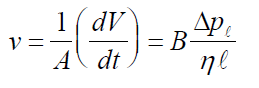 Lakkáz
A lakkáz enzim a réztartalmú polifenol-oxidázok, az ún. ’multicopper’ oxidázok közé tartozik

négy réziont tartalmaz

Biotechnológiában széleskörűen alkalmazott enzim:	-Textilipar	-Papíripar (fehérítés)	-Gyógyszeripar	-Bioremediáció (triklórfrnol, alkének, herbicidek)
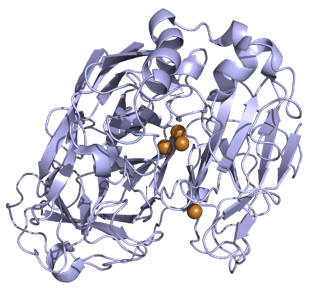 Lakkáz
A sörgyártás során a végtermékben jelen vannak polifenolok, amelyek a sörbentalálható fehérjék prolindús részeihez kapcsolódva, alternáló kopolimereket alkotnak.Ezeknek mérete a kolloid mérettartományba esik, összemérhető lesz a fény hullámhosszával.Optikai inhomogenitás miatt a törtésmutató-különbség fényszórást eredményez. (Tyndall jelenség) 







Régen (Angliában ma is) szárított halúszókból készített szűrőágyon szűrték a sört,így tüntetve el a sör (permanens)zavarosságát. → (Angol sörök nem vegánok)
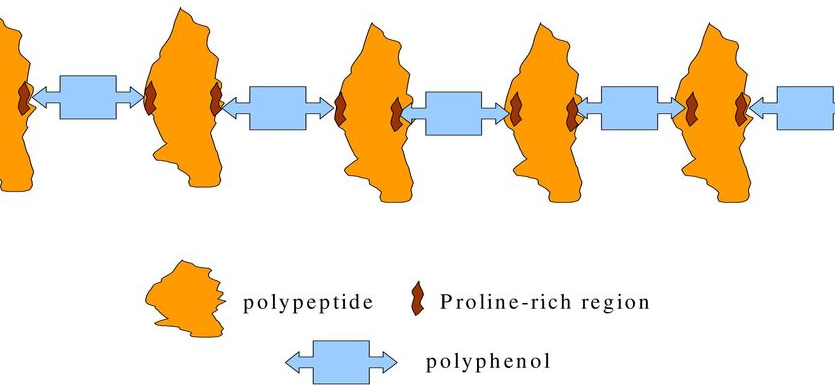 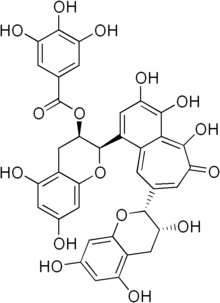 [Speaker Notes: Isinglass finings]
Lakkáz
Cefréhez és a végtermékhez is adható.

Szűréssel eltávolítható komplexet alkot a polifenolokkal.






A reakció oxigén jelenlétét igényli → Oldott oxigén jelentősen lecsökken → Eltarthatóság javul.(almalé, szőlőlé)
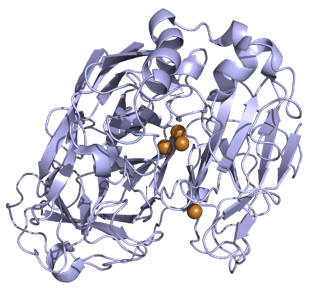 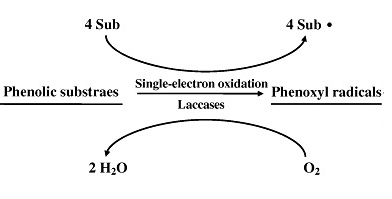